KEYNOTE-811: First-line treatment (pembrolizumab plus trastuzumab and chemotherapy) of locally advanced unresectable or metastatic HER2-positive gastric or gastro-oesophageal junction adenocarcinoma
These slides are provided to UK healthcare professionals as a data resource for personal education. 
To ensure compliance with all relevant codes and regulations, these slides must not be amended andshould only be downloaded with the latest prescribing information. Prescribing information and further safety information for Great Britain and Northern Ireland can be found at the footer of this slide.
Please refer to the full KEYTRUDA® (pembrolizumab) Summary of Product Characteristics and Risk Minimisation Materials for patients before prescribing KEYTRUDA
Adverse events should be reported. Reporting forms and information can be found at https://yellowcard.mhra.gov.uk/ (please note that the MHRA Yellow Card link will redirect you to an external website, for which MSD does not review or control the content) or search for MHRA Yellow Card in the Google Play or Apple App Store. Adverse events should also be reported to Merck Sharp & Dohme (UK) Limited (Tel: 020 8154 8000).
FOR UK HEALTHCARE PROFESSIONALS ONLY
Please click the following links for the KEYTRUDA Prescribing Information: Great Britain; Northern Ireland. 
Copyright © 2024 Merck & Co., Inc., Rahway, NJ, USA and its affiliates. All rights reserved.
GB-ESO-00022   Date of preparation: January 2024
GB-ESO-00024     Date of preparation: January 2024
KEYTRUDA® (pembrolizumab) licensed indication
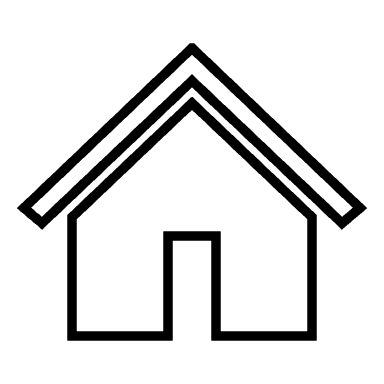 KEYTRUDA, in combination with trastuzumab, fluoropyrimidine and platinum-containing chemotherapy, is indicated for the first-line treatment of locally advanced unresectable or metastatic HER2-positive gastric or GOJ adenocarcinoma in adults whose tumours express PD-L1 with a CPS ≥1
GB PI
NI PI
CPS, combined positive score; GOJ, gastro-oesophageal junction; HER2, human epidermal growth factor receptor 2; PD-L1, programmed death ligand-1; PI, prescribing information.KEYTRUDA (pembrolizumab) Summary of Product Characteristics. Available at: https://www.medicines.org.uk/emc/product/2498/smpc (GB) and https://www.emcmedicines.com/en-gb/northernireland/medicine?id=ce680467-8438-4e60-ab4f-dfab6767ccbe&type=smpc (NI). Accessed January 2024. Please note that clicking this link will redirect you to an external website, for which MSD does not review or control the content.
Slide deck navigation
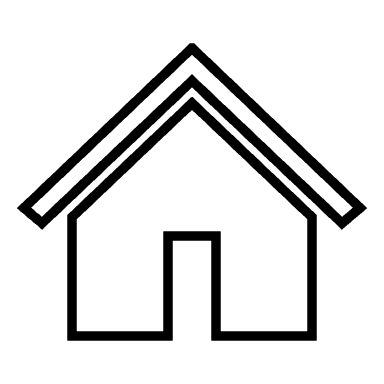 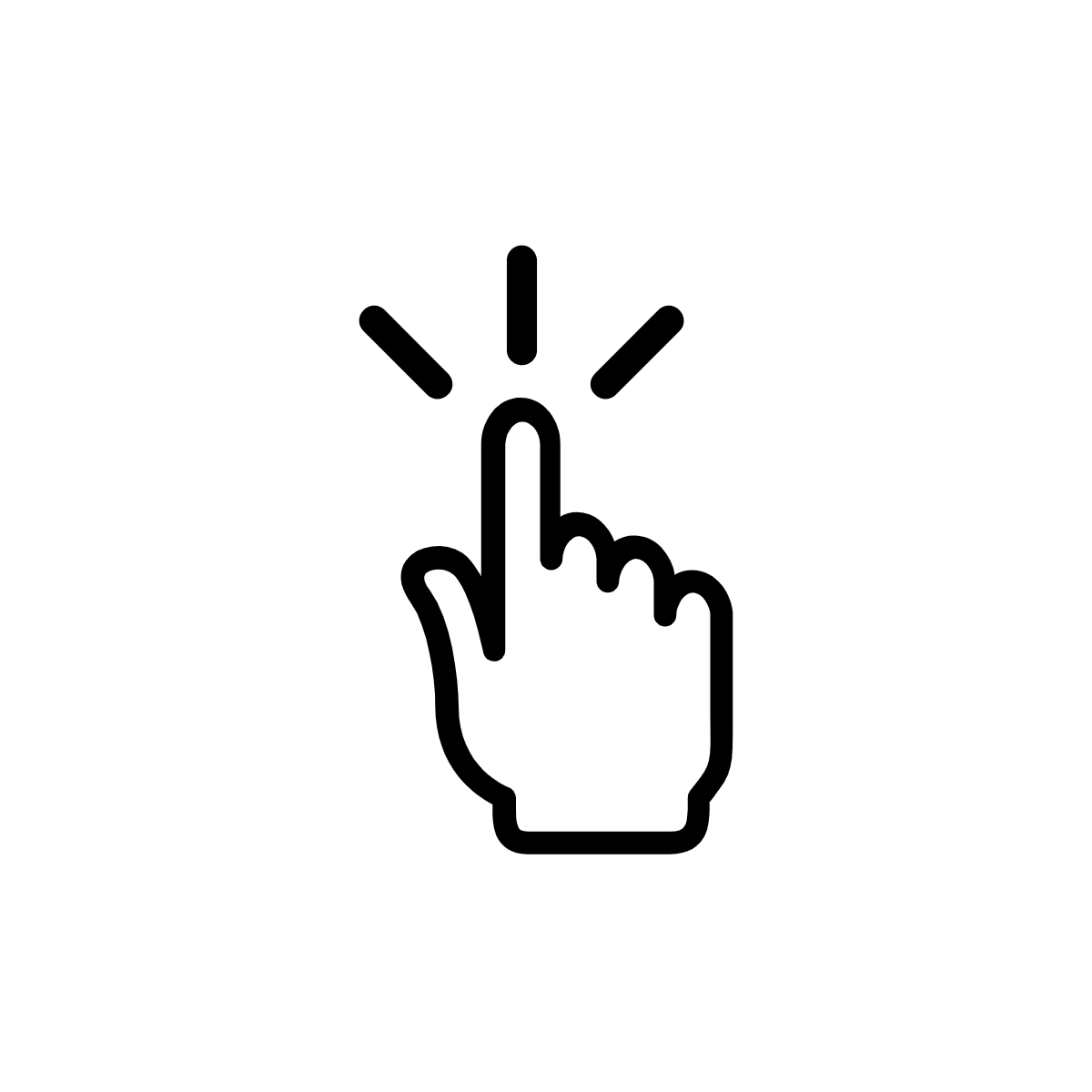 Click the links below to navigate to the section of interest
Gastric cancer overview
KEYNOTE-811: Overview
KEYNOTE-811: Results
KEYNOTE-811: Summary
Appendix
To access the navigation page, click the ‘Home’ icon

The links in this slide deck will redirect you to third-party websites where indicated. Please note that:
MSD does not review or control the content of any third-party website
MSD does not endorse and is not responsible for the accuracy, content, practices or standards of any third-party sources
GB PI
NI PI
PI, prescribing information.
In the UK, there are ~4200 deaths due to gastric cancerper yeara
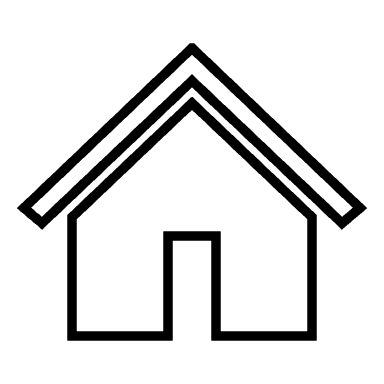 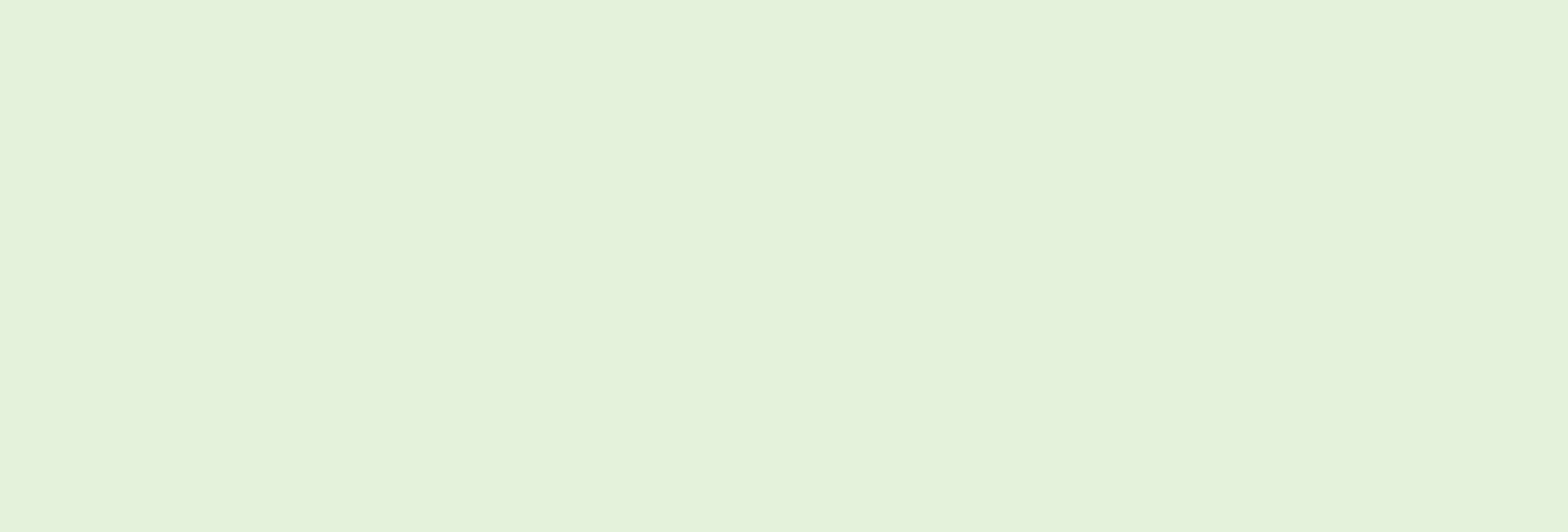 Gastric cancer is the 17th most commonly diagnosed cancer in the UKb

In the UK, approximately 6500 new cases of gastric cancer are diagnosed each yearb 

Approximately 17% of patients with gastric cancer in England will survive their cancer for ≥10 yearsc 

Gastric cancer has the highest incidence rate in those aged 85–89 yearsb
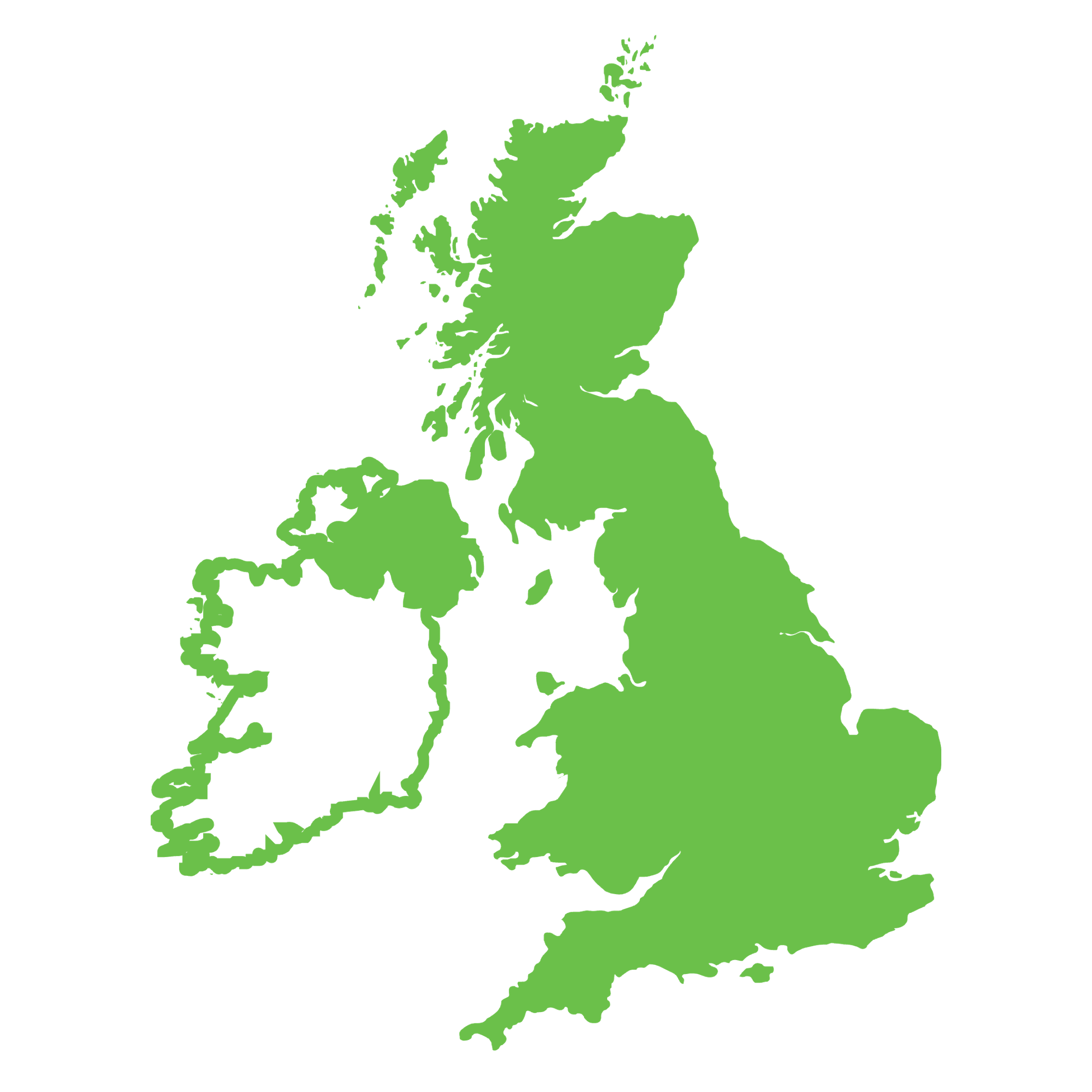 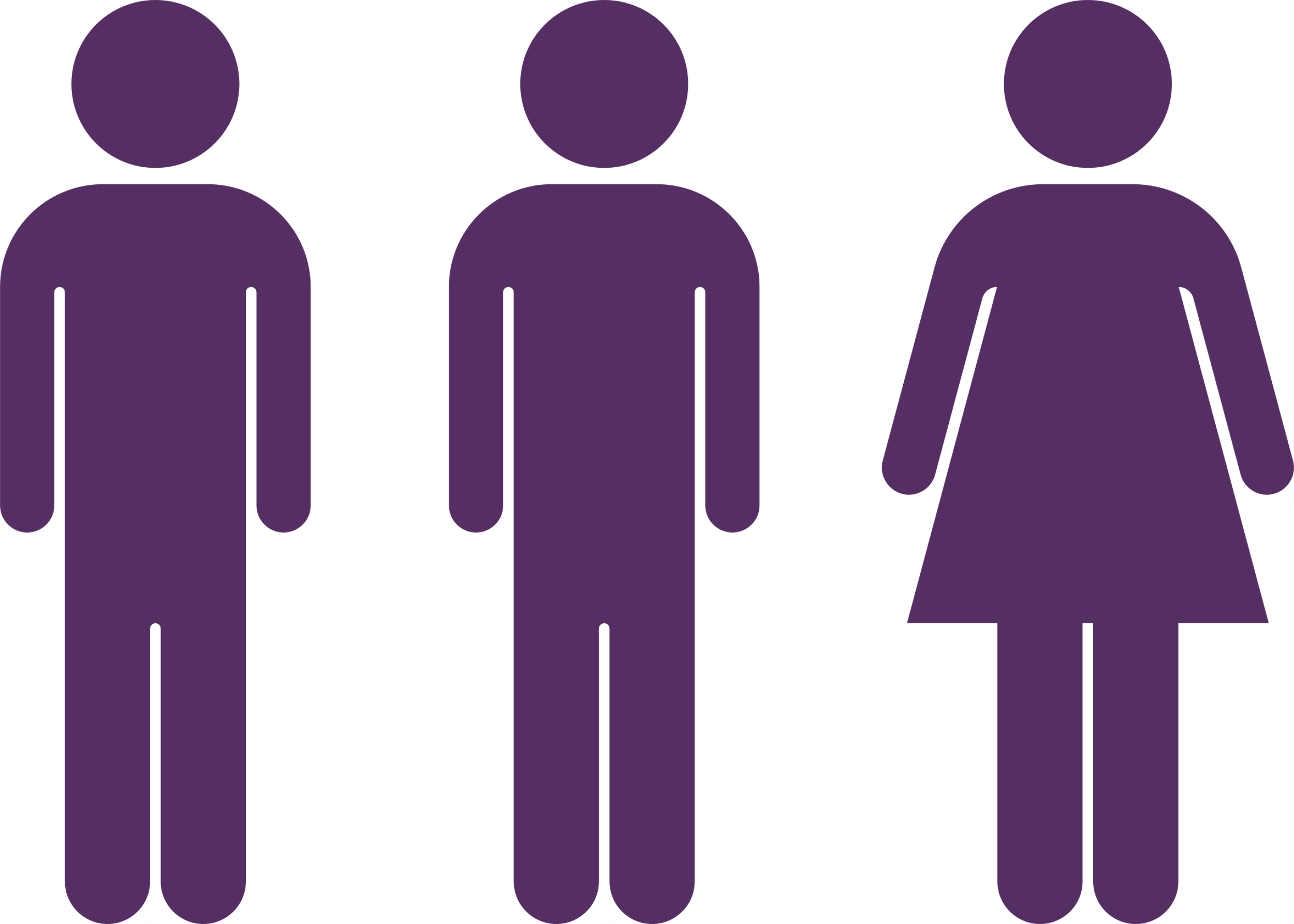 2 in 3 cases of gastric cancer are in menb
GB PI
NI PI
aData collected from 2017–2019; bData collected from 2016–2018; cData collected from 2013–2017.PI, prescribing information.Cancer Research UK. Stomach cancer statistics. Available at: https://www.cancerresearchuk.org/health-professional/cancer-statistics/statistics-by-cancer-type/stomach-cancer. Accessed January 2024.
Limited treatment options are available for HER2-positive gastric or GOJ cancer since the introduction of HER2-targeted therapy over adecade ago
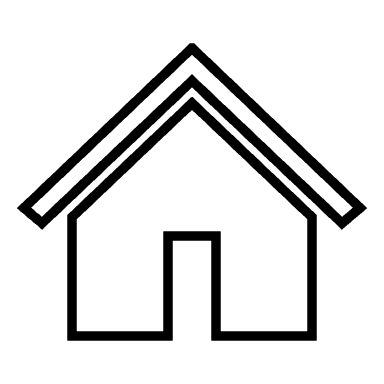 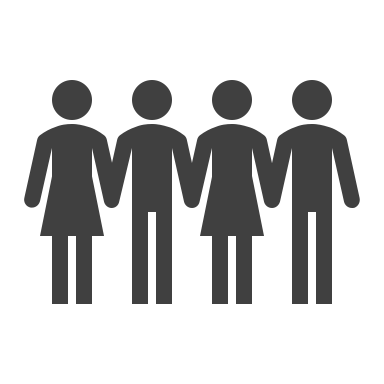 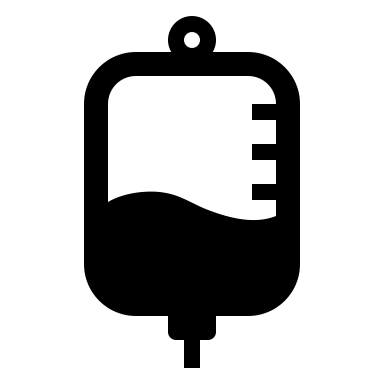 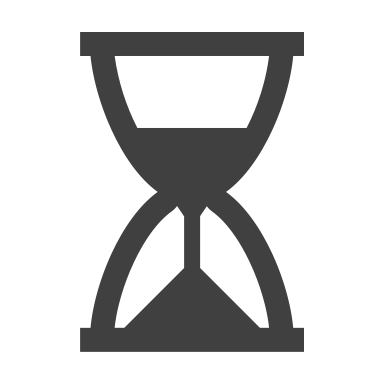 HER2-positive gastric and    GOJ cancer treatment options
IO therapy
Patients with HER2-positive tumours
Studies conducted in recent years showed that the addition of IO to chemotherapy improved clinical outcomes in patients with advanced HER2-negative gastric or GOJ cancer compared with chemotherapy alone4
~15–20% of people with advanced gastric or GOJ cancer have HER2-positive tumours1,2
Over the past decade, there have been limited treatment options for patients with HER2-positive gastric or GOJ cancer3
KEYNOTE-811 provides an alternative treatment option for patients with advanced HER2-positive gastric or GOJ cancer3
GB PI
NI PI
GOJ, gastro-oesophageal junction; HER2, human epidermal growth factor receptor 2; IO, immuno-oncology; PI, prescribing information.1. Van Cutsem E et al. Lancet Oncol 2023;24:744–756; 2. Janjigian YY et al. Nature 2021;600:727–730; 3. Janjigian YY et al. Lancet 2023;402:2197–2208; 4. Janjigian YY et al. Lancet Oncol 2021;398:27–40.
KEYNOTE-811: Study design1,2
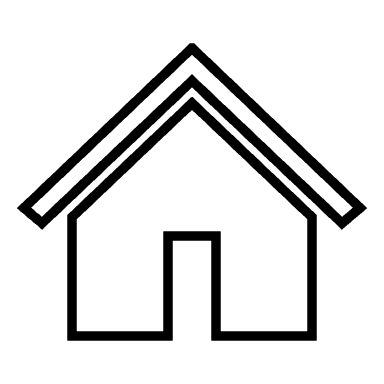 Multicentre, randomised, double-blind, placebo-controlled Phase 3 trial
Patients enrolled from 5 October 2018 to 6 August 2021 (N=698)
KEYTRUDAa 200 mg IV Q3W
+
Trastuzumab 8 mg/kg IV on first infusion and 6 mg/kg in subsequent cycles Q3W+
FPb or CAPOXc
n=3502
Patients were treated until unacceptable toxicity,disease progression or for a maximum of 35 cycles (~24 months)
Key eligibility criteria
Advanced gastric or GOJ adenocarcinoma
HER2-positive
ECOG PS 0 or 1
No prior systemic treatment formetastatic disease
R1:1
(N=698)
Placeboa 200 mg IV Q3W
+
Trastuzumab 8 mg/kg IV on first infusion and 6 mg/kg in subsequent cycles Q3W+
FPb or CAPOXc
Click here for HER2 testing methodology
Dual primary endpoints: PFS per RECIST v1.1 by BICR and OS
Secondary endpoints: ORR and DOR per RECIST v1.1 by BICR and safety
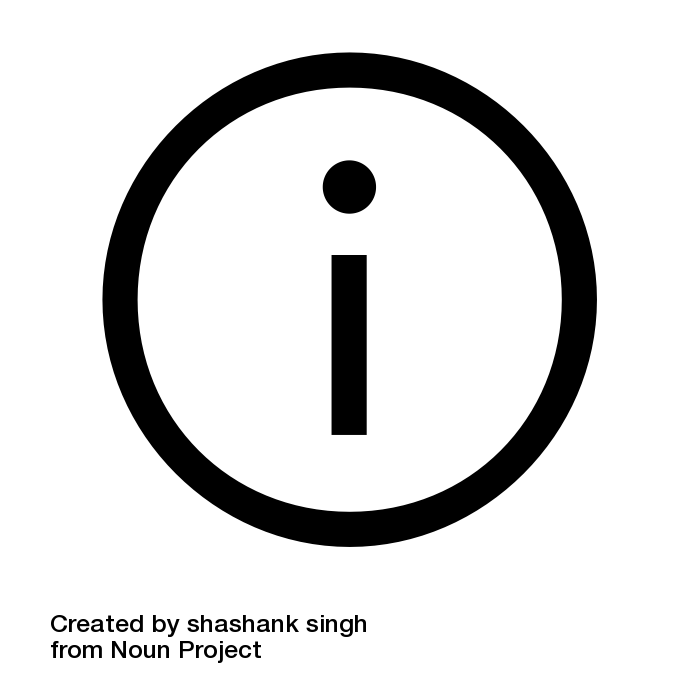 n=3482
Stratification factorsat randomisation
Geographic region
PD-L1 CPS (≥1 vs <1)
Investigator’s choice of chemotherapy (FP vs CAPOX)
aAdministered prior to trastuzumab and chemotherapy on Day 1 of each cycle; bCisplatin 80 mg/m2 IV Q3W for up to six cycles + 5-FU 800 mg/m2 IV on Days 1–5; cOxaliplatin 130 mg/m2 IV Q3W for up to 6–8 cycles + capecitabine 1000 mg/m2 IV BID on Days 1–14.5-FU, 5-fluorouracil; BICR, blinded independent central review; BID, twice daily; CAPOX, capecitabine + oxaliplatin; DOR, duration of response; FP, 5-fluorouracil + cisplatin; GOJ, gastro-oesophageal junction; HER2, human epidermal growth factor receptor 2; IV, intravenous; ORR, objective response rate; OS, overall survival; PFS, progression-free survival; PI, prescribing information; Q3W, every 3 weeks; R, randomisation; RECIST v1.1, Response Evaluation Criteria In Solid Tumors Version 1.1.1. Janjigian YY et al. Nature 2021;600:727–730 (and supplementary materials); 2. Janjigian YY et al. Lancet 2023;402:2197–2208.
GB PI
NI PI
KEYNOTE-811: Baseline characteristicsa
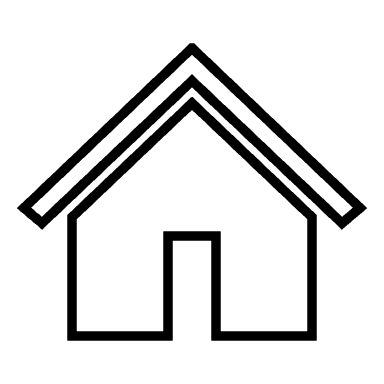 Adapted from Janjigian YY et al. 2023.
aPercentages may not total 100 due to rounding.CAPOX, capecitabine + oxaliplatin; CPS, combined positive score; ECOG PS, Eastern Cooperative Oncology Group performance status; FP, 5-fluorouracil + cisplatin; GOJ, gastro-oesophageal junction;IQR, interquartile range; MSI-H, microsatellite instability-high; PD-L1, programmed death ligand-1; PI, prescribing information.Janjigian YY et al. Lancet 2023;402:2197–2208.
GB PI
NI PI
KEYNOTE-811: Primary endpoint – PFS in theITT population
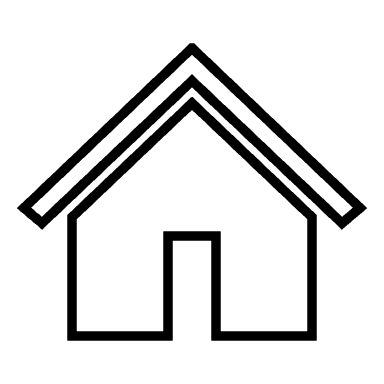 IA2
Median (IQR) follow-up time: 28.4 (19.7–34.3) months
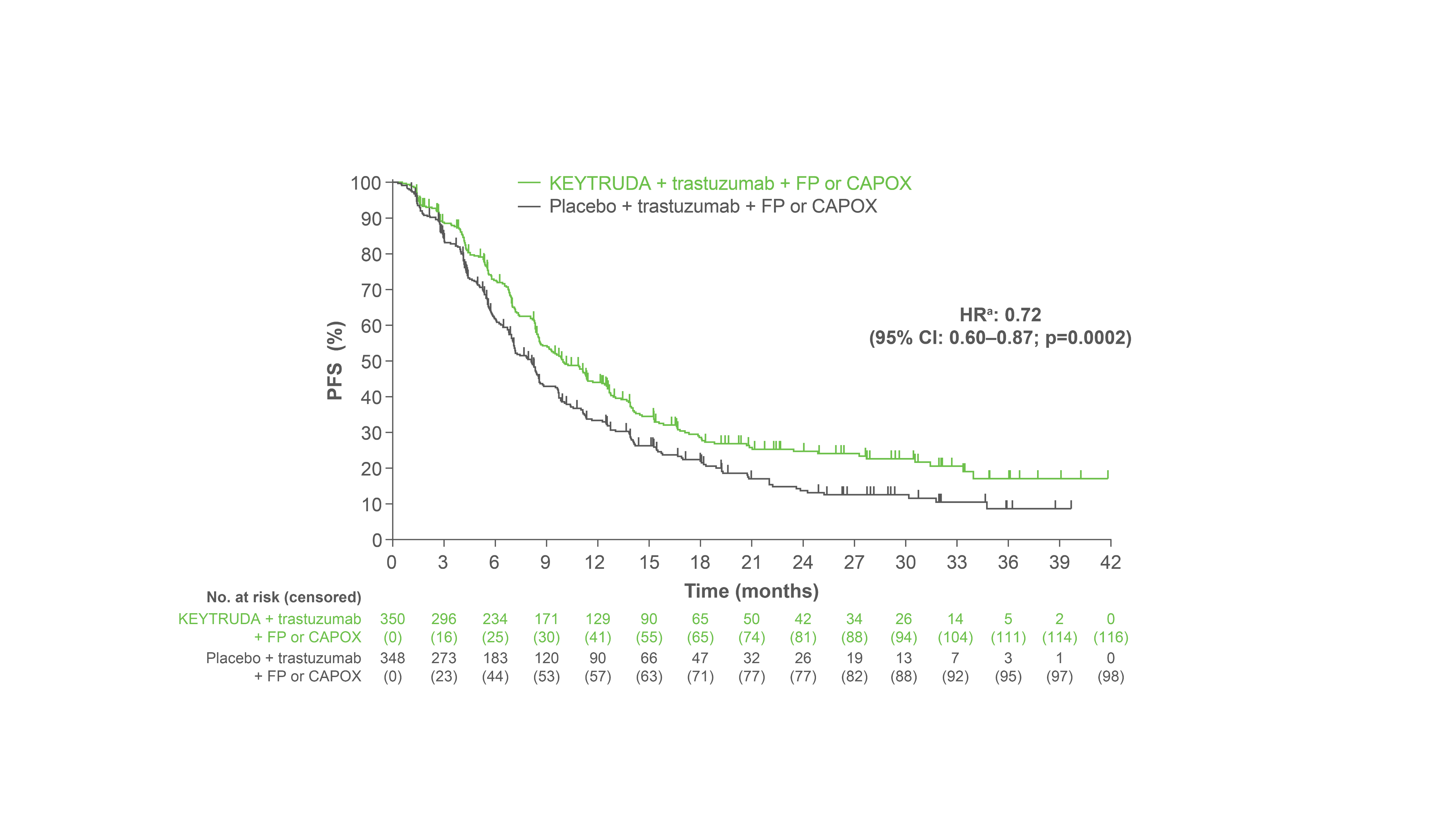 KEYTRUDA is licensed for use in combination with trastuzumab and chemotherapy for the first-line treatment of locally advanced unresectable or metastatic HER2-positive gastric or GOJ adenocarcinoma in adults whose tumours express PD-L1 with a CPS ≥ 1.
The results for the ITT population are presented as this is the primary endpoint of the study. It allows the results in the licensed population (a sub-group of the ITT population) to be viewed in context of the primary endpoint.
Figure adapted from Janjigian YY et al. 2023.
GB PI
NI PI
Analysis cut-off date: 25 May 2022. 
aA stratified Cox proportional hazards model with Efron’s method of tie handling was used to estimate HRs and associated 95% CIs.CAPOX, capecitabine + oxaliplatin; CI, confidence interval; CPS, combined positive score; FP, 5-fluorouracil + cisplatin; GOJ, gastro-oesophageal junction; HR, hazard ratio; IQR, interquartile range; ITT, intention-to-treat;PD-L1, programmed death ligand-1; PI, prescribing information; PFS, progression-free survival.Janjigian YY et al. Lancet 2023;402:2197–2208 (plus supplementary appendix).
KEYNOTE-811: PFS in patients with PD-L1 CPS ≥1
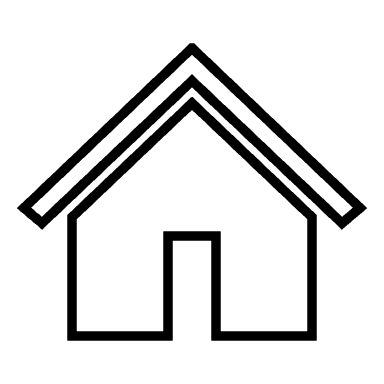 IA2
At IA2, median PFS in patients with CPS ≥1 was 10.8 for KEYTRUDA + trastuzumab + FP or CAPOX vs 7.2 months for placebo + trastuzumab + FP or CAPOX (HR: 0.70 [95% CI: 0.58–0.85]).
IA3
Median (IQR) follow-up time: 38.5 (29.8–44.4) months
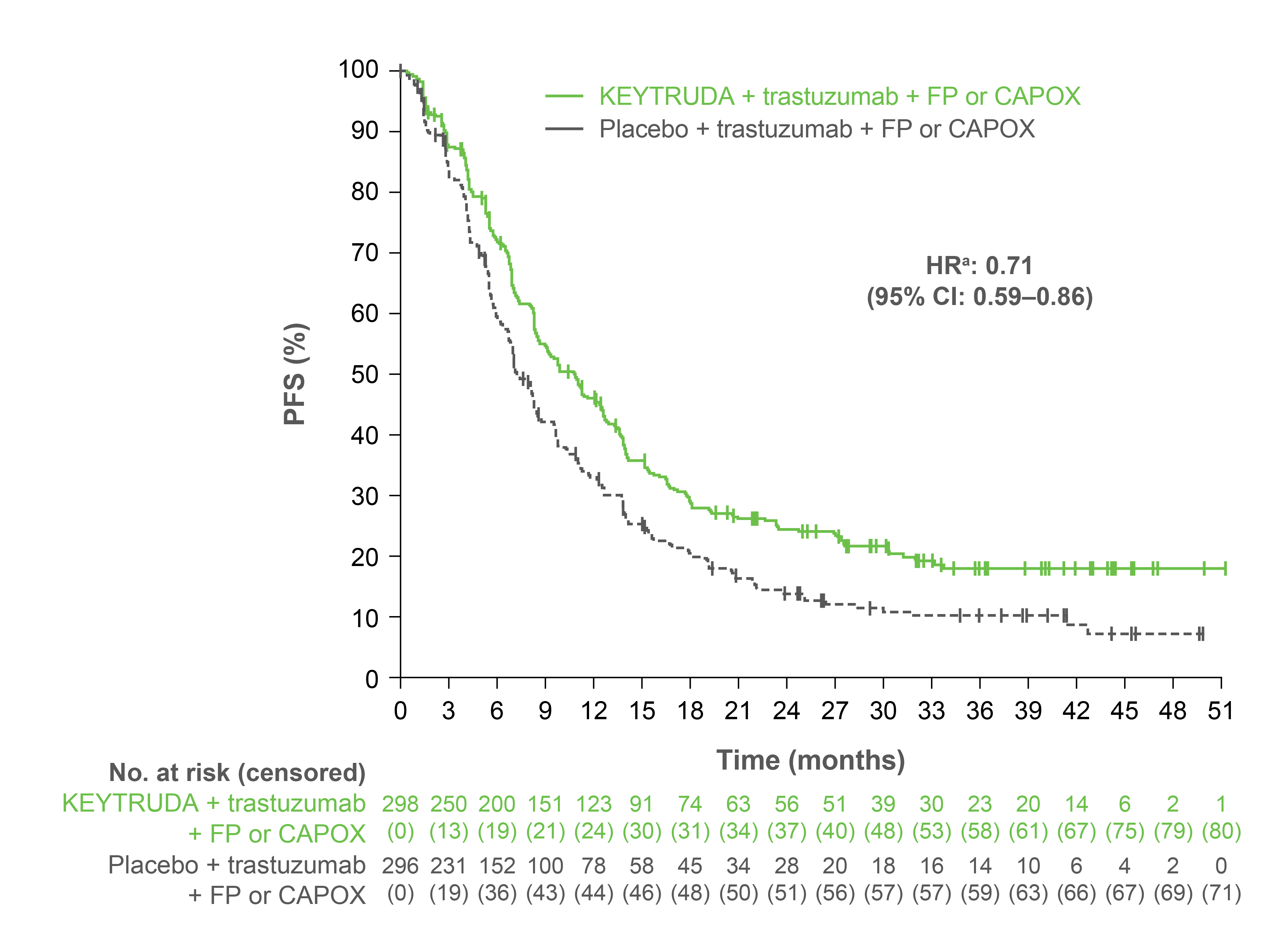 LIMITATIONS: These results are from a subgroup exploratory analysis and should be interpreted with caution. Significance was not tested; therefore, no statistical conclusions can be drawn from this analysis.
Figure adapted from Janjigian YY et al. 2023.
Analysis cut-off date: 29 March 2023.aNon-stratified Cox proportional hazard model with Efron’s method of tie handling was used to estimate HRs and associated 95% CIs.CAPOX, capecitabine + oxaliplatin; CI, confidence interval; CPS, combined positive score; FP, 5-fluorouracil + cisplatin; HR, hazard ratio; IQR, interquartile range; PD-L1, programmed death ligand-1; PFS, progression-freesurvival; PI, prescribing information.Janjigian YY et al. Lancet 2023;402:2197–2208.
GB PI
NI PI
KEYNOTE-811: Primary endpoint – OS in theITT population
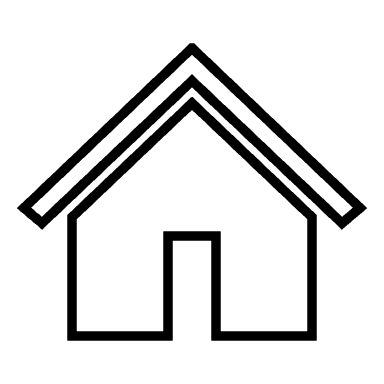 IA2
Median (IQR) follow-up time: 28.4 (19.7–34.3) months
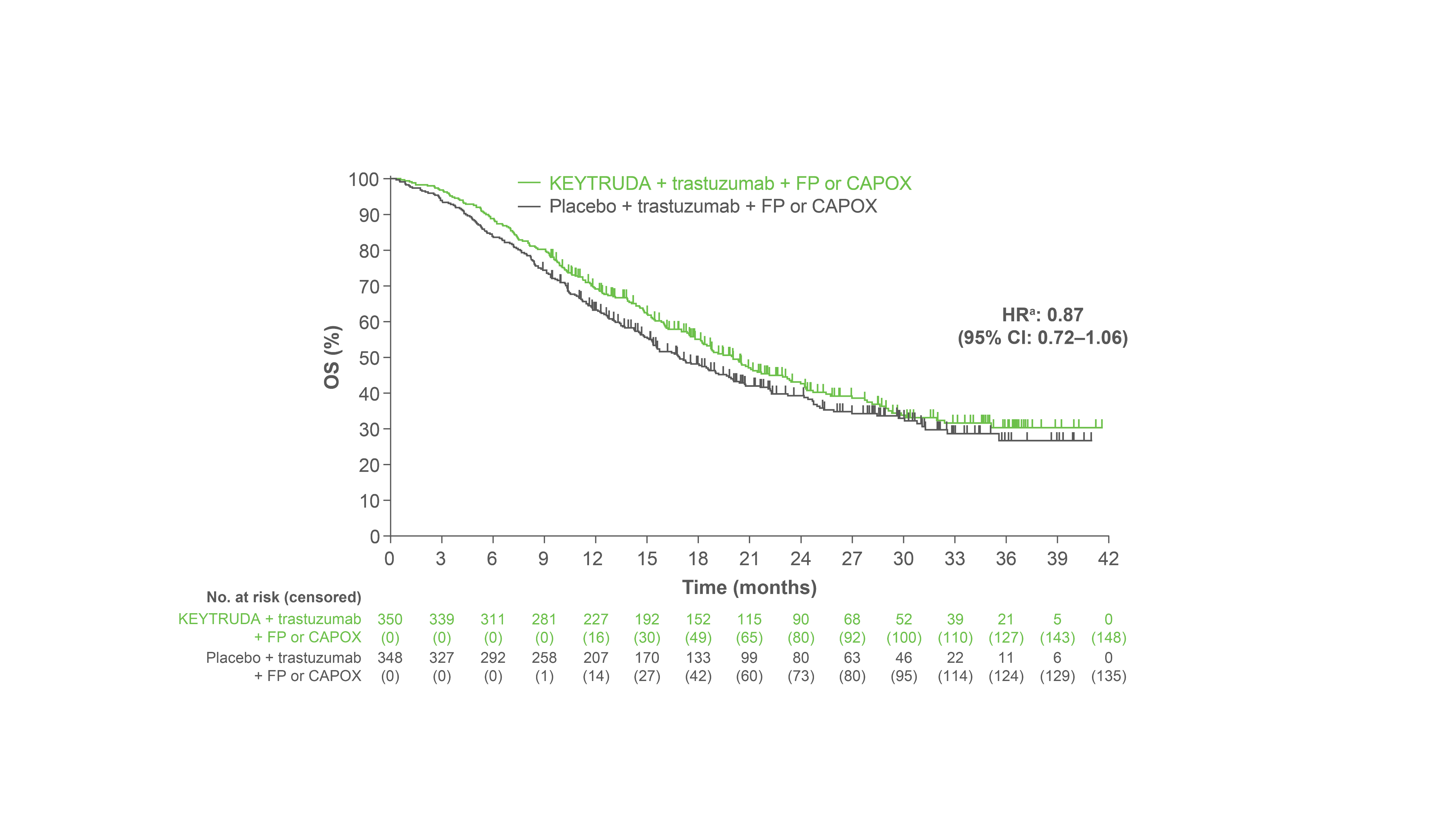 KEYTRUDA is licensed for use in combination with trastuzumab and chemotherapy for the first-line treatment of locally advanced unresectable or metastatic HER2-positive gastric or GOJ adenocarcinoma in adults whose tumours express PD-L1 with a CPS ≥ 1.
The results for the ITT population are presented as this is the primary endpoint of the study. It allows the results in the licensed population (a sub-group of the ITT population) to be viewed in context of the primary endpoint.
Figure adapted from Janjigian YY et al. 2023.
Analysis cut-off date: 25 May 2022. The significance boundary was not reached for OS at IA2. The independent data monitoring committee recommended continued masking ofOS data until the prespecified final analysis.aA stratified Cox proportional hazards model with Efron’s method of tie handling was used to estimate HRs and associated 95% CIs.CAPOX, capecitabine + oxaliplatin; CI, confidence interval; FP, 5-fluorouracil + cisplatin; HR, hazard ratio; IQR, interquartile range; OS, overall survival; PI, prescribing information.Janjigian YY et al. Lancet 2023;402:2197–2208 (plus supplementary appendix).
GB PI
NI PI
KEYNOTE-811: Primary endpoint – OS in theITT population
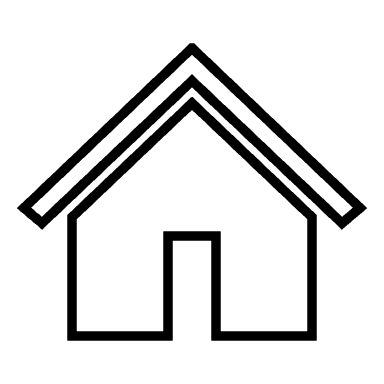 IA3
Median (IQR) follow-up time: 38.5 (29.8–44.4) months
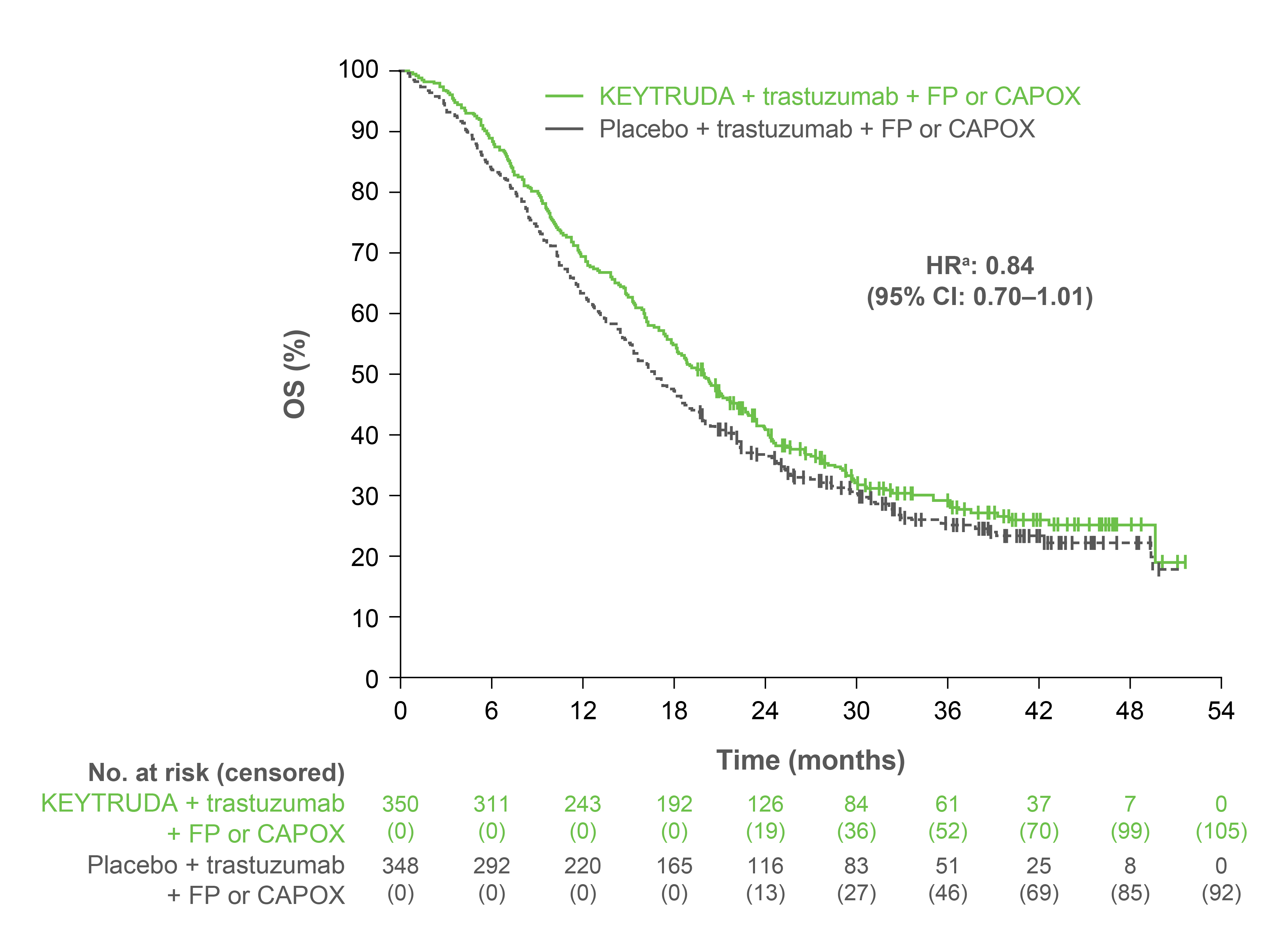 KEYTRUDA is licensed for use in combination with trastuzumab and chemotherapy for the first-line treatment of locally advanced unresectable or metastatic HER2-positive gastric or GOJ adenocarcinoma in adults whose tumours express PD-L1 with a CPS ≥ 1.
The results for the ITT population are presented as this is the primary endpoint of the study. It allows the results in the licensed population (a sub-group of the ITT population) to be viewed in context of the primary endpoint.
Figure adapted from Janjigian YY et al. 2023.
Analysis cut-off date: 29 March 2023. The significance boundary was not reached for OS at IA3. The independent data monitoring committee recommended continued masking of OS data until the prespecified final analysis.aA stratified Cox proportional hazards model with Efron’s method of tie handling was used to estimate HRs and associated 95% CIs.CAPOX, capecitabine + oxaliplatin; CI, confidence interval; FP, 5-fluorouracil + cisplatin; HR, hazard ratio; IQR, interquartile range; OS, overall survival; PI, prescribing information.Janjigian YY et al. Lancet 2023;402:2197–2208.
GB PI
NI PI
KEYNOTE-811: OS in patients with PD-L1 CPS ≥1
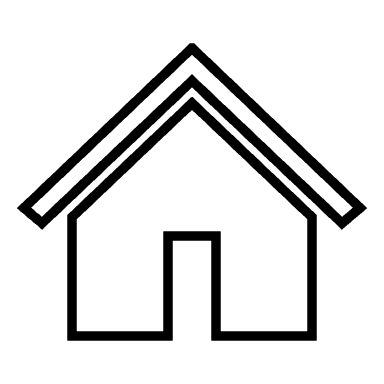 IA2
At IA2, median OS in patients with CPS ≥1 was 20.5 for KEYTRUDA + trastuzumab + FP or CAPOX vs 15.6 months for placebo + trastuzumab + FP or CAPOX (HR: 0.79 [95% CI: 0.64–0.98]).
IA3
Median (IQR) follow-up time: 38.5 (29.8–44.4) months
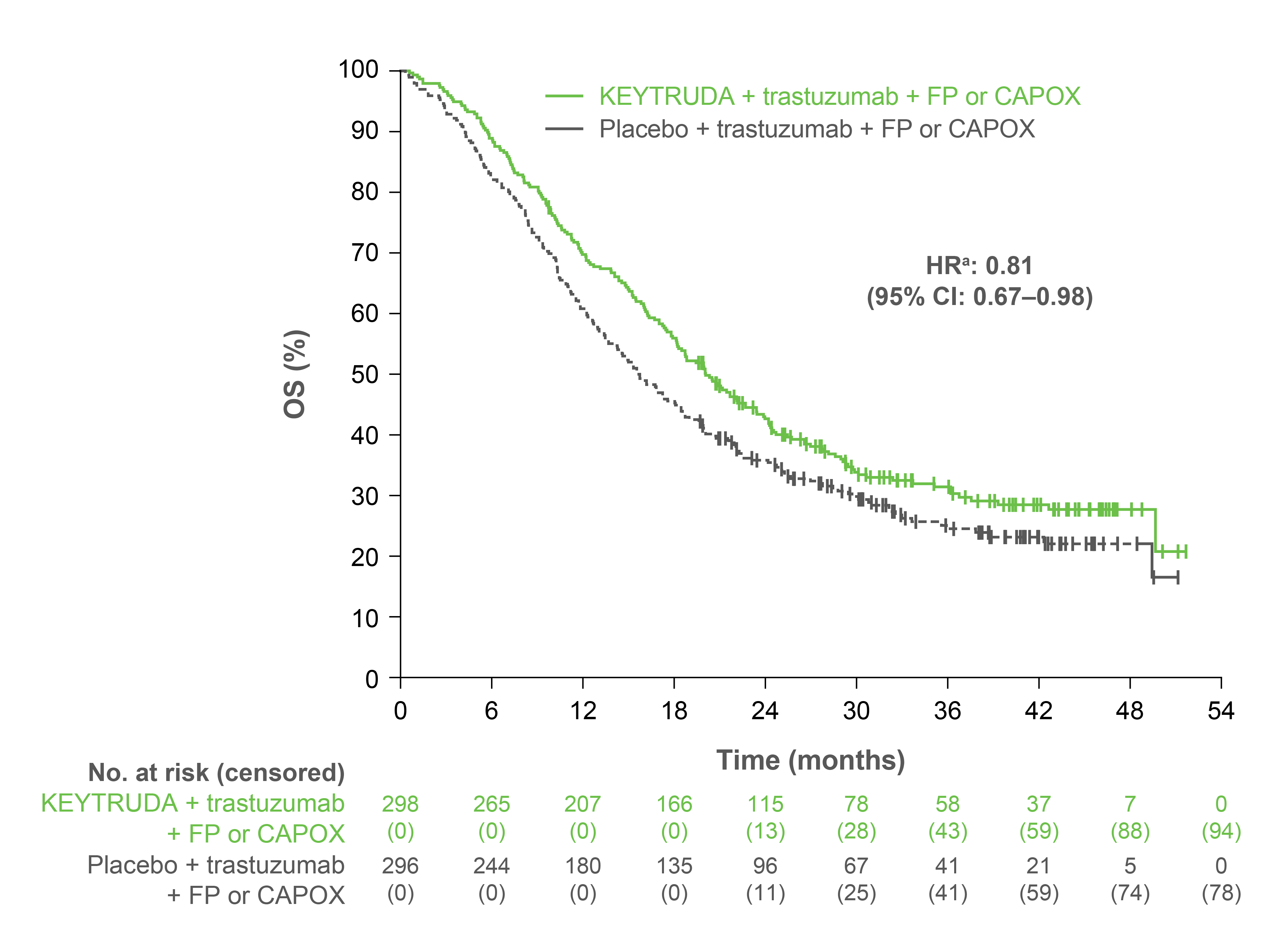 LIMITATIONS: These results are from a subgroup exploratory analysis and should be interpreted with caution. Significance was not tested; therefore, no statistical conclusions can be drawn from this analysis.
Figure adapted from Janjigian YY et al. 2023.
Analysis cut-off date: 29 March 2023. aNon-stratified Cox proportional hazard model with Efron’s method of tie handling was used to estimate HRs and associated 95% CIs.CAPOX, capecitabine + oxaliplatin; CI, confidence interval; CPS, combined positive score; FP, 5-fluorouracil + cisplatin; HR, hazard ratio; IQR, interquartile range; OS, overall survival; PD-L1, programmed death ligand-1;PI, prescribing information.Janjigian YY et al. Lancet 2023;402:2197–2208.
GB PI
NI PI
KEYNOTE-811: Secondary endpoint – ORR and DOR in patients with PD-L1 CPS ≥1
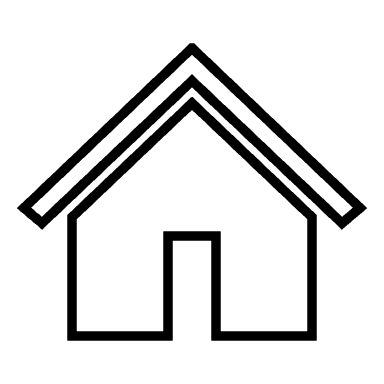 IA3
73.2% ORR(95% CI: 67.7–78.1)
16.4% CR
 (n=49)
58.4% ORR
(95% CI: 52.6–64.1)
10.1% CR
 (n=30)
ORR (%)
56.7% PR(n=169)
48.3% PR(n=143)
56.7% PR(n=169)
48.3% PR(n=143)
n=296
n=298
Adapted from Janjigian YY et al. 2023.
GB PI
NI PI
Analysis cutoff date: 29 March 2023.CAPOX, capecitabine + oxaliplatin; CI, confidence interval; CPS, combined positive score; CR, complete response; DOR, duration of response; FP, 5-fluorouracil + cisplatin, IA, interim analysis; ORR, objective response rate; PD-L1, programmed death ligand-1; PI, prescribing information; PR, partial response.Janjigian YY et al. Lancet 2023;402:2197–2208 (plus supplementary appendix).
KEYNOTE-811: Safety – AEs in the as-treated population
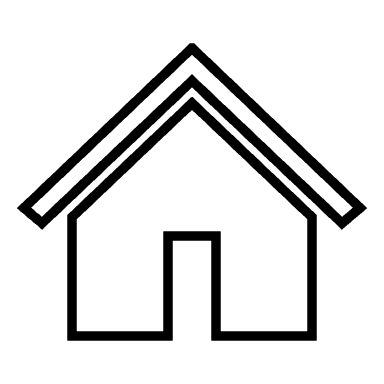 IA2
Median (IQR) follow-up time: 28.4 (19.7–34.3) months
Adapted from Janjigian YY et al. 2023.
GB PI
NI PI
Analysis cutoff date: 25 May 2022. The as-treated population included all patients who were randomised and received study treatment.aTRAEs were attributed to study treatment by the investigator; bAEs of interest were based on a list of terms specified by the funder, regardless of attribution to any study treatment by an investigator.Grade 5 AEs of interest in the pembrolizumab group were hepatitis (n=1) and pneumonitis (n=2), which occurred in three (1%) patients; Grade 5 AEs of interest in the placebo group weremyocarditis (n=1), which occurred in one (<1%) patient.AE, adverse event; CAPOX, capecitabine + oxaliplatin; FP, 5-fluorouracil + cisplatin; IA, interim analysis; IQR, interquartile range; PI, prescribing information; TRAE, treatment-related adverse event.Janjigian YY et al. Lancet 2023;402:2197–2208.
KEYNOTE-811: Safety – TRAEs in ≥10% of patients in theas-treated population1
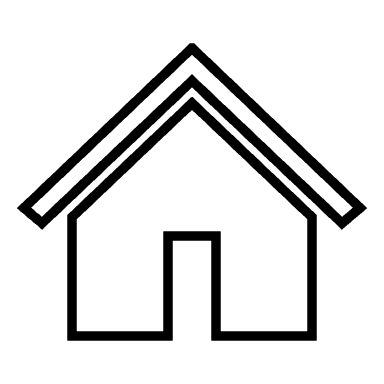 Median (IQR) follow-up time: 28.4 (19.7–34.3) months
IA2
Tables adapted from Janjigian YY et al. 2023.
The safety profile at IA2 and IA3 was similar to that observed at IA1 and in other trials assessing KEYTRUDA in combination with chemotherapy1,2
GB PI
NI PI
Analysis cutoff date: 25 May 2022. The as-treated population included all patients who were randomised and received study treatment.aTRAEs were attributed to study treatment by the investigator.ALT, alanine aminotransferase; AST, aspartate aminotransferase; CAPOX, capecitabine + oxaliplatin; FP, 5-fluorouracil + cisplatin; IA, interim analysis; IQR, interquartile range; PI, prescribing information; TRAE, treatment-related adverse event; WBC, white blood cell.1. Janjigian YY et al. Lancet 2023;402:2197–2208; 2. Janjigian YY et al. Nature 2021;600:727–730.
KEYNOTE-811: Safety – AEs of interesta
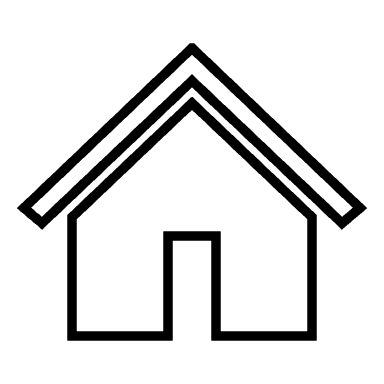 Median (IQR) follow-up time: 28.4 (19.7–34.3) months
IA2
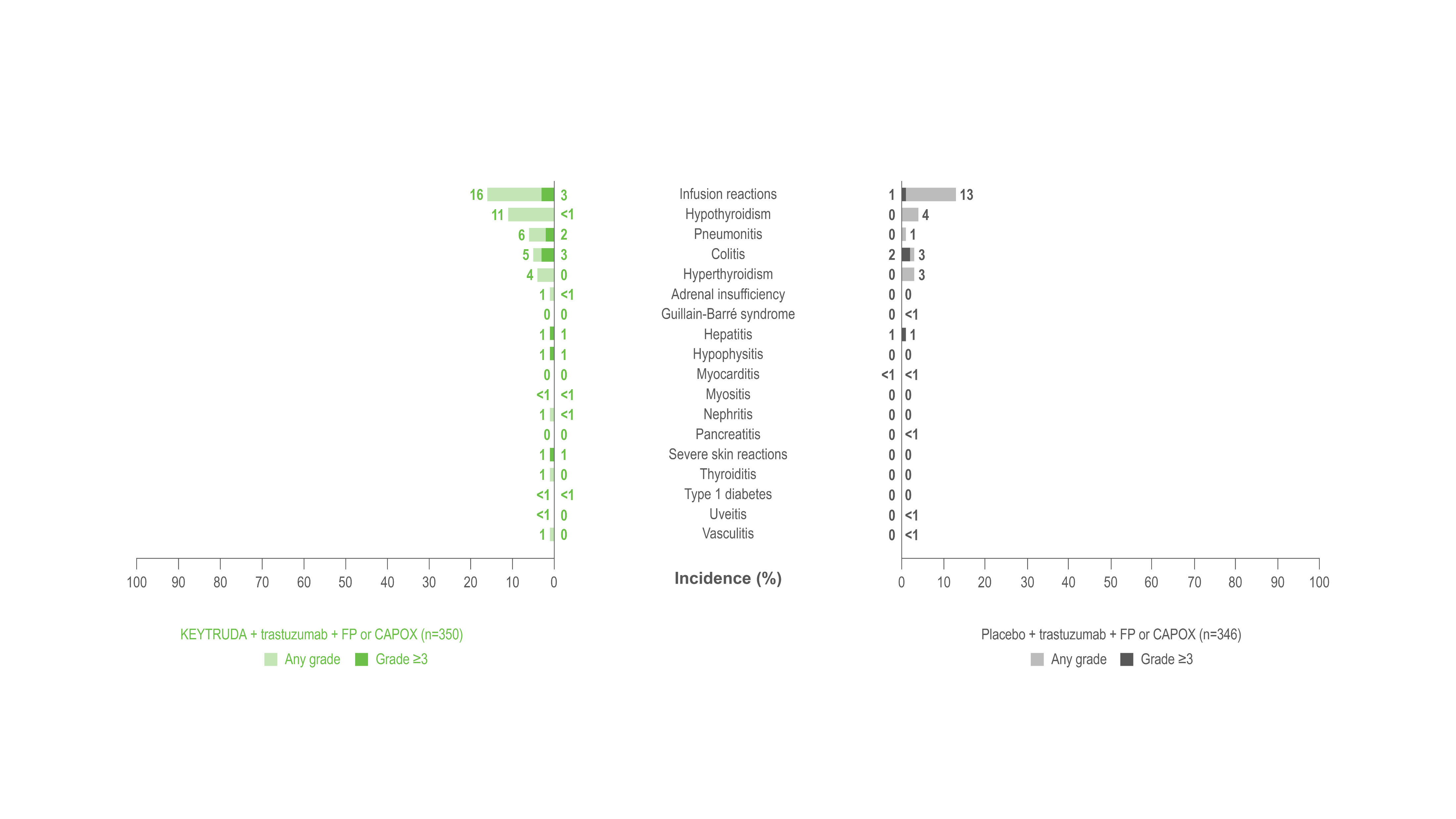 Adapted from Janjigian YY et al. 2023.
GB PI
NI PI
Analysis cutoff date: 25 May 2022. The as-treated population included all patients who were randomised and received study treatment.aAEs of interest were based on a list of terms specified by the funder, regardless of attribution to any study treatment by an investigator. Grade 5 AEs of interest in theKEYTRUDA + trastuzumab + FP or CAPOX group were hepatitis (n=1) and pneumonitis (n=2), which occurred in three (1%) patients; Grade 5 AEs of interest in theplacebo + trastuzumab + FP or CAPOX group were myocarditis (n=1), which occurred in one (<1%) patient.AE, adverse event; CAPOX, capecitabine + oxaliplatin; FP, 5-fluorouracil + cisplatin; IA, interim analysis; IQR, interquartile range; PI, prescribing information.Janjigian YY et al. Lancet 2023;402:2197–2208.
KEYNOTE-811: Summary
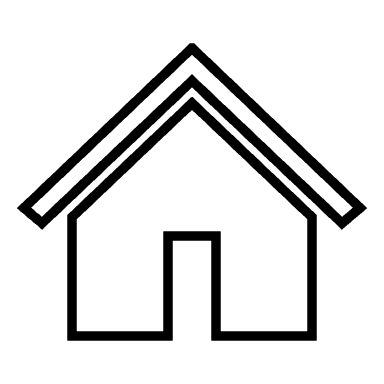 In patients with PD-L1 CPS ≥1, there was a 3.6-month difference at IA3 in median PFS with KEYTRUDA + trastuzumab + FP or CAPOX (10.9 months) vs placebo + trastuzumab + FP or CAPOX (7.3 months); HR: 0.71 (95% CI: 0.59–0.86)1
At IA3, OS among patients with PD-L1 CPS ≥1 was numerically longer with KEYTRUDA + trastuzumab + FP or CAPOX (20.0 months) vs placebo + trastuzumab + FP or CAPOX (15.7 months); HR: 0.81 (95% CI: 0.67–0.98)1
The final OS analysis is planned for ≥28 months after randomisation of the last patient1 
The safety profile at IA2 and IA3 was like that observed at IA1 for this trial assessing KEYTRUDA in combination with trastuzumab + FP or CAPOX1,2 with no new safety signals.
GB PI
NI PI
CI, confidence interval; CPS, combined positive score; CAPOX, capecitabine + oxaliplatin; FP, 5-fluorouracil + cisplatin; HR, hazard ratio; IA, interim analysis; OS, overall survival; PD-L1, programmed death ligand-1; PFS, progression-free survival; PI, prescribing information.1. Janjigian YY et al. Lancet 2023;402:2197–2208; 2. Janjigian YY et al. Nature 2021;600:727–730.
Pembrolizumab dosing1,2
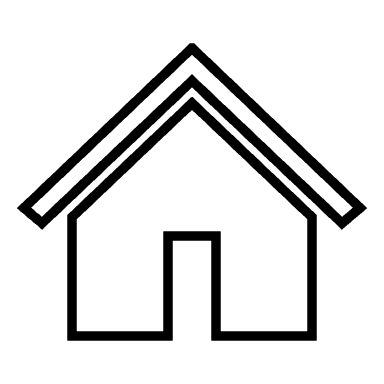 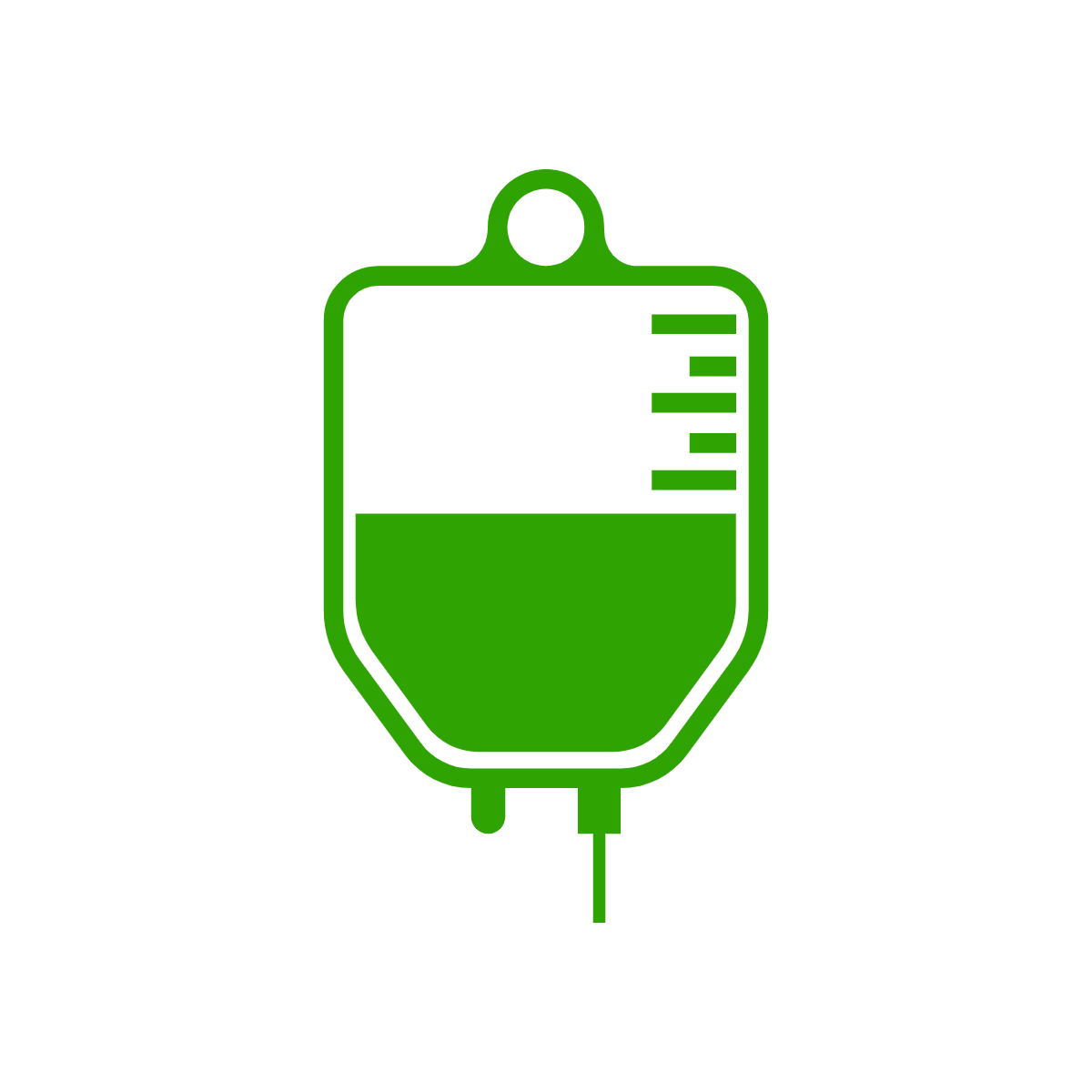 Patients should be treated with pembrolizumab until disease progression or unacceptable toxicity
Atypical responses (i.e. an initial transient increase in tumour size or small new lesions within the first few months followed by tumour shrinkage) have been observed
It is recommended to continue treatment for clinically stable patients with initial evidence of disease progression until disease progressionis confirmed
No dose reductions of pembrolizumab are recommended. Pembrolizumab should be withheld or discontinued to manage AEs as described within the SmPC

When administering pembrolizumab in combination with intravenous chemotherapy, pembrolizumab should be administered first
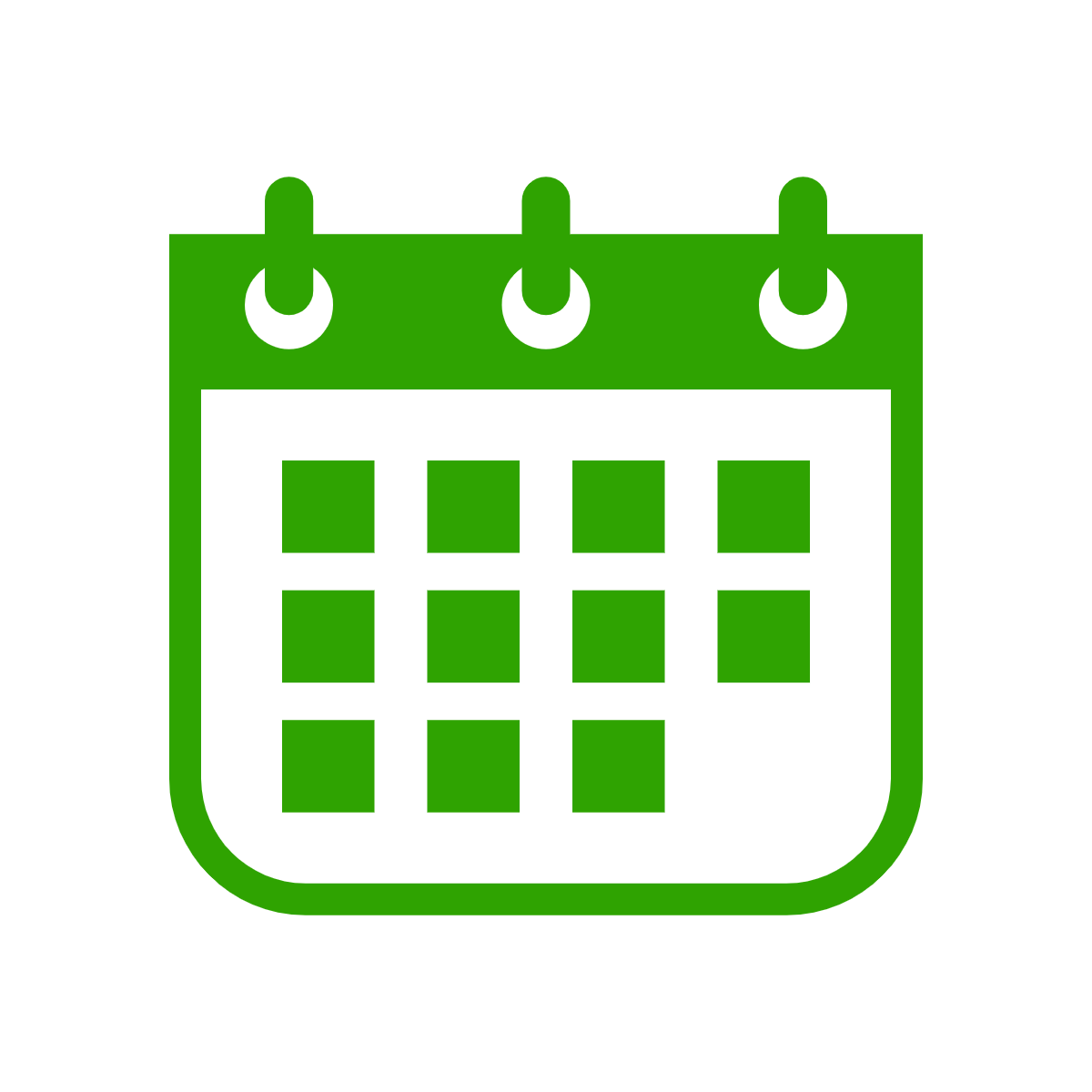 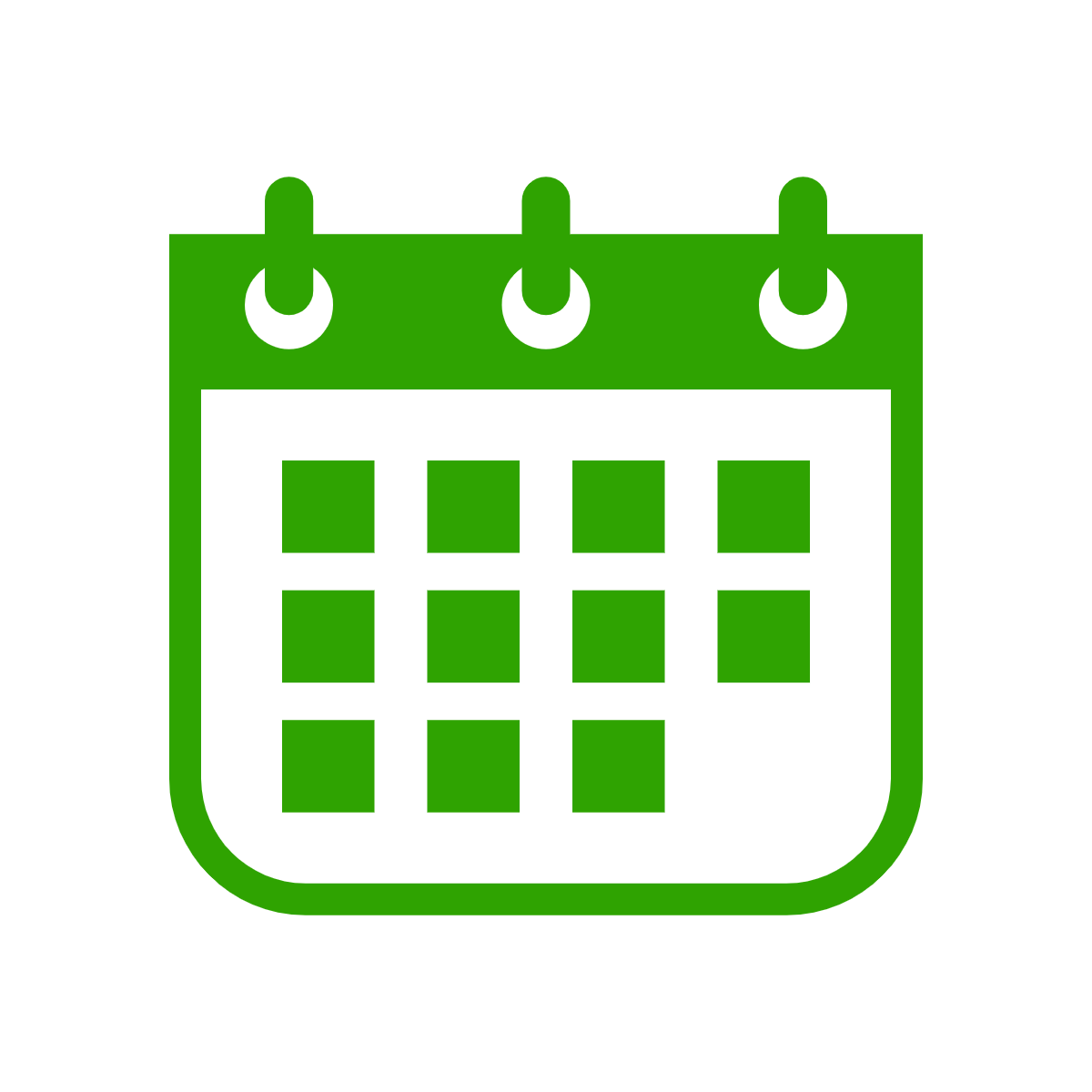 Every 3 weeks
Administered as an IV infusion
Adults: 200 mg
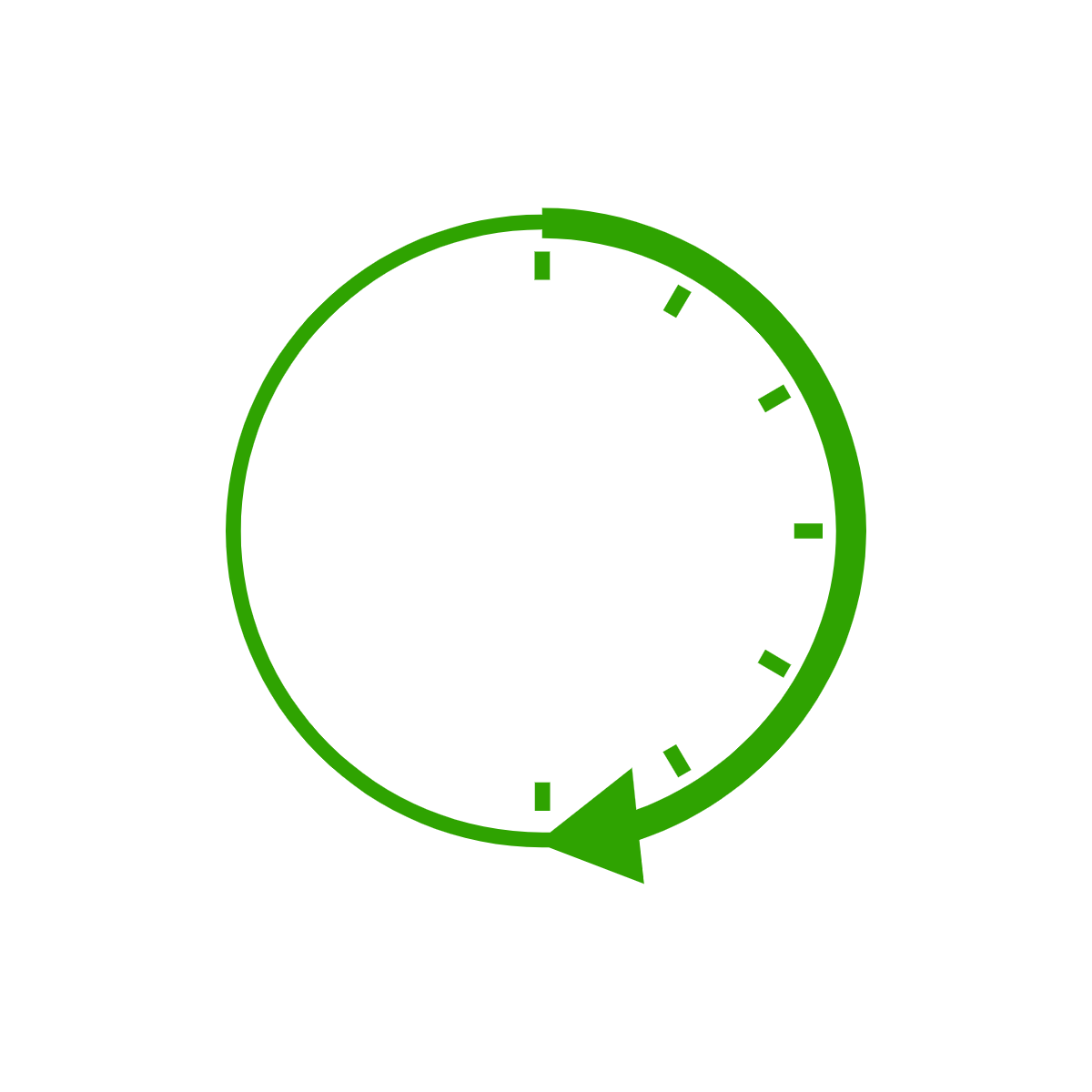 Every 6 weeks
Over 30 minutes
Adults: 400 mg
The only regimen assessed in all clinical Phase 2 and 3 registration studies for KEYTRUDA was the 200 mg Q3W dosing. The study that led to the approval of the Q6W for monotherapy and combination patients assessed the 400 mg Q6W dosing schedule based on an exposure–response evaluation using modelling and simulation. It concluded that the 400 mg Q6W dosing regimen for KEYTRUDA monotherapy and combination is predicted to have a similar efficacy and safety profile as the approved 200 mg Q3W dosing regimen2
5-FU, 5-fluorouracil; AE, adverse event; IV, intravenous; Q3W, every 3 weeks; Q6W, every 6 weeks; SmPC, Summary of Product Characteristics.1.KEYTRUDA (pembrolizumab) SmPC. KEYTRUDA (pembrolizumab) SmPC. Available at: https://www.emcpi.com/pi/33162 (GB) and https://www.emcpi.com/pi/ni/378 (NI). Accessed March 2022.2. Lala M et al. Eur J Cancer 2020;131:68–75.
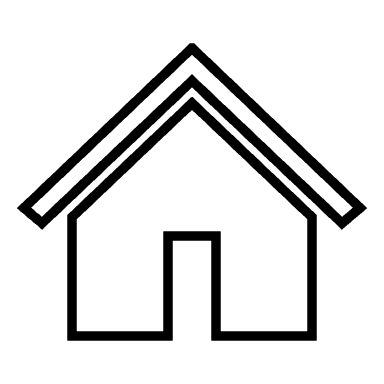 Appendix
GB PI
NI PI
HER2 testing can help identify patients with gastric or GOJ adenocarcinoma eligible for HER2-targeted treatment1,2
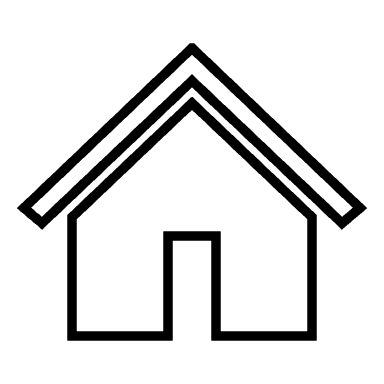 Test for HER2 protein overexpression by IHC
Negative (0)
Negative (1+)
Equivocal (2+)
Positive (3+)
Test for HER2 gene amplification by FISH
Negative
 for HER2 gene amplification
Positive
for HER2 gene amplification
Eligible for HER2-positive targeted treatment
Figure adapted from Abrahao-Machado LF al. 2016.
IHC or FISH tests are used to identify cancer cells with a high level of the HER2 protein1
Patients with HER2-postive gastric or GOJ cancer with a PD-L1 CPS ≥1 are eligible for KEYTRUDA treatment in addition to trastuzumab and chemotherapy2
GB PI
NI PI
CPS, combined positive score; FISH, fluorescence in situ hybridisation; GOJ, gastro-oesophageal junction; HER2, human epidermal growth factor receptor 2; IHC, immunohistochemistry; ISH, in situ hybridisation; PD-L1, programmed death ligand-1; PI, prescribing information.1. Abrahao-Machado LF et al. World J Gastroenterol 2016;22:4619–4625; 2. KEYTRUDA (pembrolizumab) Summary of Product Characteristics. Available at: https://www.medicines.org.uk/emc/product/2498/smpc (GB) and https://www.emcmedicines.com/en-gb/northernireland/medicine?id=ce680467-8438-4e60-ab4f-dfab6767ccbe&type=smpc (NI). Accessed January 2024.